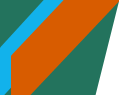 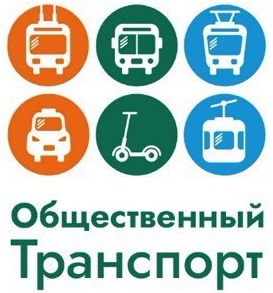 Текущее состояние и вызовы для развития
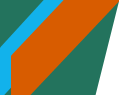 Цикл жизни программ поддержки ГЭТ
Наконец в Министерстве транспорта люди, разбирающиеся в общественном транспорте!
У нас нет федеральной программы? Куда писать заявки не понятно! Как это все работает?
Новый состав Правительства Российской Федерации. 
УРА!
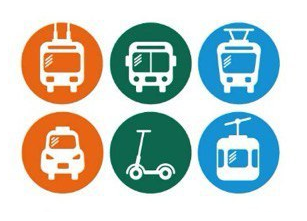 Теперь должно все наладится!
Опять приняли какую-то  ерунду! Почему никто не слышит настоящих  транспортников?
Кто дал эти предложения? Они ничего не понимают в общественном транспорте!
Зачем в рабочей группе этот НИИ/АНО/АО/ профессор?
Супер! Создали рабочую группу по разработке федеральной программы!
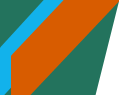 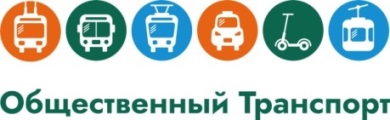 Что нам нужно на самом деле?
Личный транспорт – самый дорогой и самый небезопасный способ передвижения!
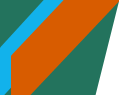 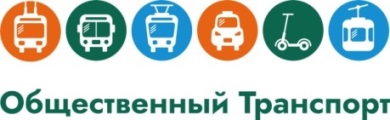 Как надо менять системы ГЭТ?
Политическая воля*
ГЭТ – лишь часть общественного транспорта любой агломерации (парковки – тоже часть системы)
Знайте своего пассажира
Успешные системы ГЭТ – быстро, много, интегрировано, без дублирования
ГЭТ – это обособление, остановки, приоритет, автоматизация, билетное меню, ТПУ, депо (и только потом вагоны, рельсы и шпалы)
* (R) 2018 "А везде ли нужен трамвай?"
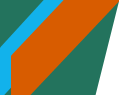 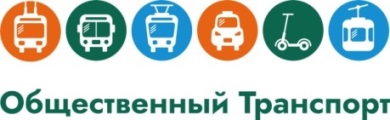 Проекты ГЭТ в реализации – опыт для новых проектов
Баланс интересов всех стейкхолдеров
Несовпадение и нереалистичность сроков
Нет строителей
Нет материалов и комплектующих для стройки
Не попадание в изначальный бюджет
Нарушение законодательства
Политика производителей подвижного состава
Концессия – инструмент, но не панацея
Информационная политика – всегда часть проекта
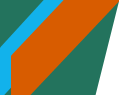 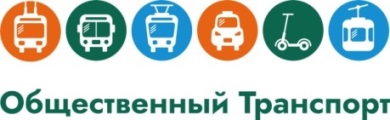 Наши общие задачи
Общественный транспорт vs личный транспорт
Риск: новые автобусы с федеральной поддержкой
ФЗ-220 и Приказ-351
Водителей вдруг больше не станет
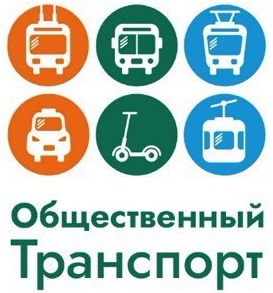 АНО «Общественный Транспорт»
www.ano-ot.ru
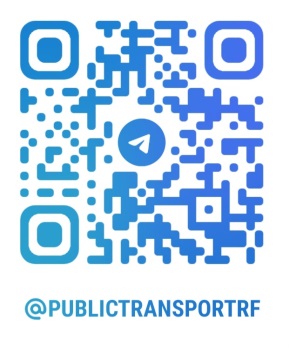